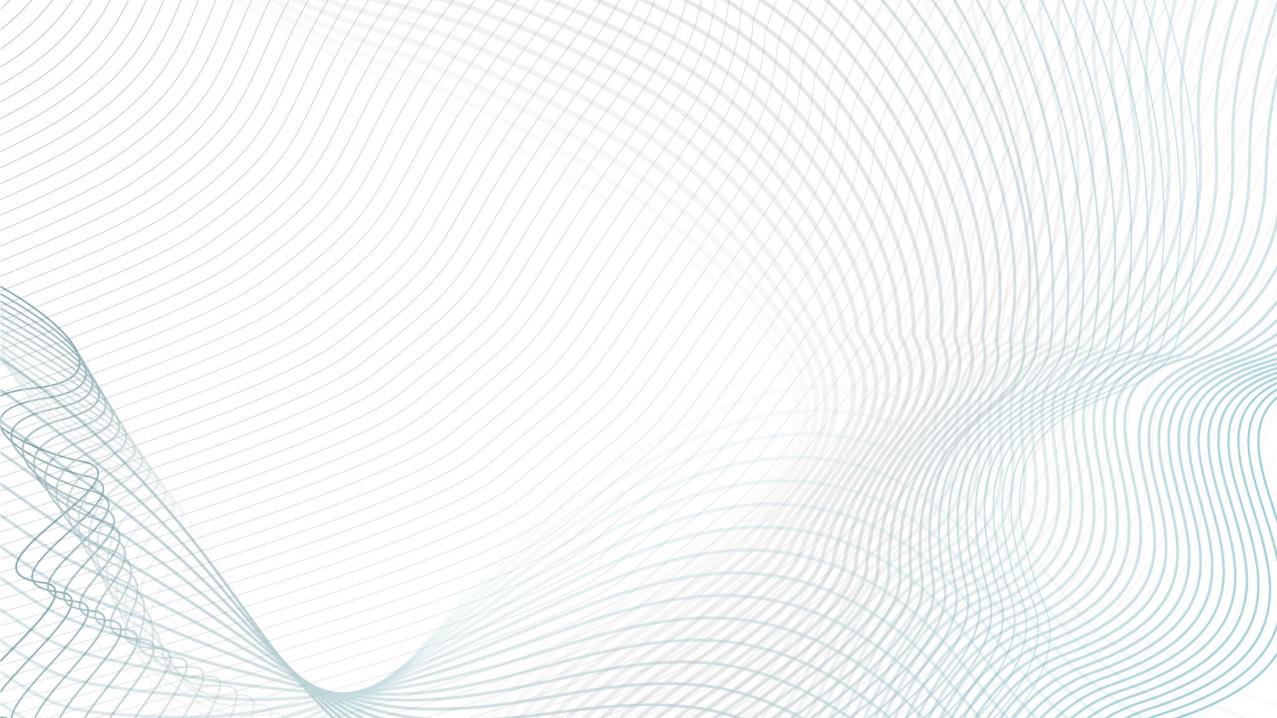 Мастер - класс"Новогодняя игрушка - леденец"
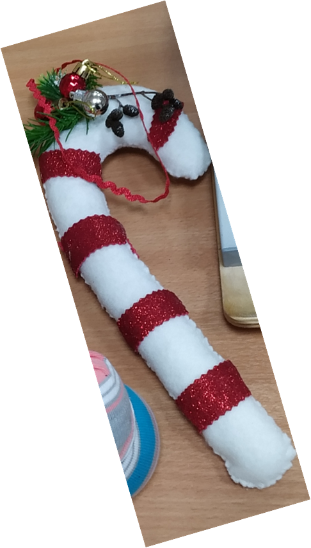 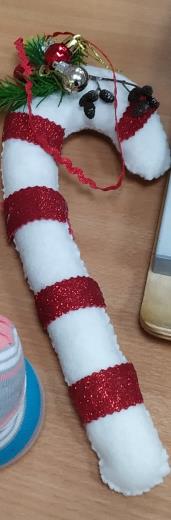 Выполнила:
Добротворская Евангелина
Канавинский район  г. Нижний Новгород
МБОУ «Школа № 41» 4 "Д" класс
Классный руководитель:
Воронкова Мария Владимировна
Шаблон
Вырезаем из бумаги сам леденец, шаблон!
1 ЭТАП 
вырезаем из ткани заготовки для новогодней игрушки по шаблону.
2 ЭТАПСоединяем их  маленькими иголочками. Далее берем иголку с нитками и начала их сшивать между собой.
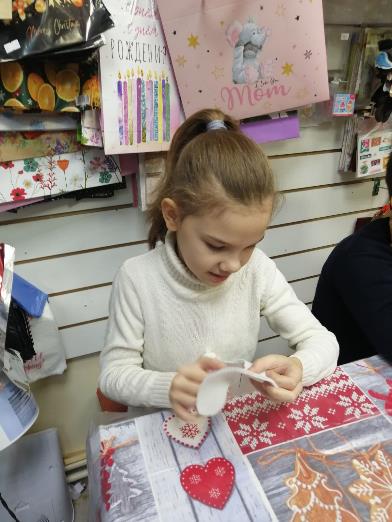 3 ЭТАП
Сшиваем их между  собой,
Оставив небольшую дырочку, чтобы набить игрушку синтепоном.
4 ЭТАП
Можно выбрать разные виды шва:
Через край, обмёточный
Вперед иголку, за иглу
Петельный, потайной
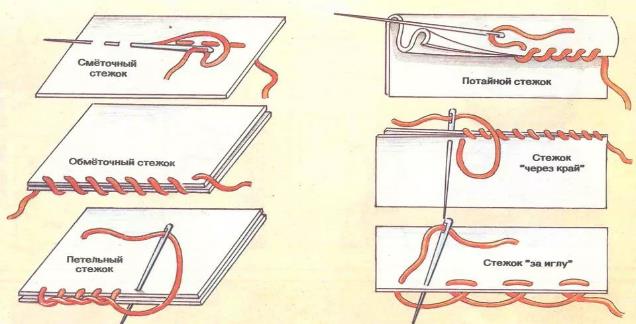 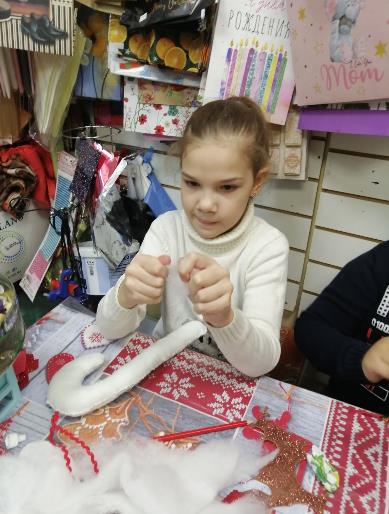 5 ЭТАП:
Набиваем игрушку синтепоном (можно ватой)
и зашиваем дырочку
Совет
Для удобства,  заполнения синтепоном, можно воспользоваться карандашом или деревянной палочкой…
6 ЭТАП
Приготовить полоски красного цвета из фоамирана*.
*Фоамиран – это искусственный материал, на ощупь очень похожий на замшу. У него еще есть второе название «пластичная замша». Изготавливается из мягкой пористой резины, которая легко режется, реагирует даже на незначительный нагрев (например, на тепло рук) и становится очень податливой. При нагревании материал очень хорошо тянется, потому работать с ним нужно аккуратно – легко не рассчитать с растяжением и порвать.
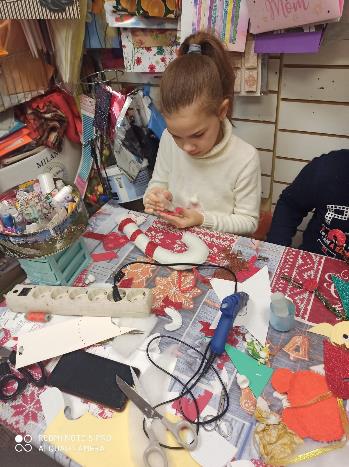 7 ЭТАП
Далее украшаем поделку блестящими полосочками красного цвета, приклеив их специальным клеем. Можно чередовать красные и зеленые полоски.
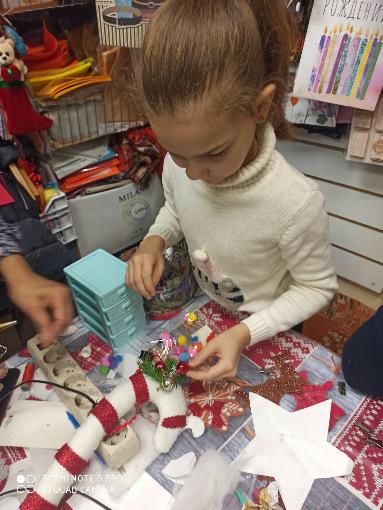 8 ЭТАП: 
Далее горячим пистолетом наклеиваем веточки и новогодние шары, можно использовать любой декор. Время на изготовление  новогодней игрушки  2 часа.
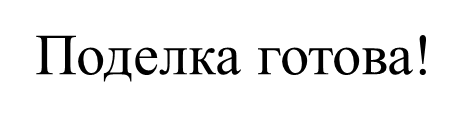 Желаю Вам творческих успехов!